Классный            ЧАС
Тема : Что такое доброта?
Что такое доброта ?
Доброта – это то, что свершается добровольно, бескорыстно, для всеобщей пользы и для своей пользы, а не во вред себе.
Доброта есть в каждом из нас !
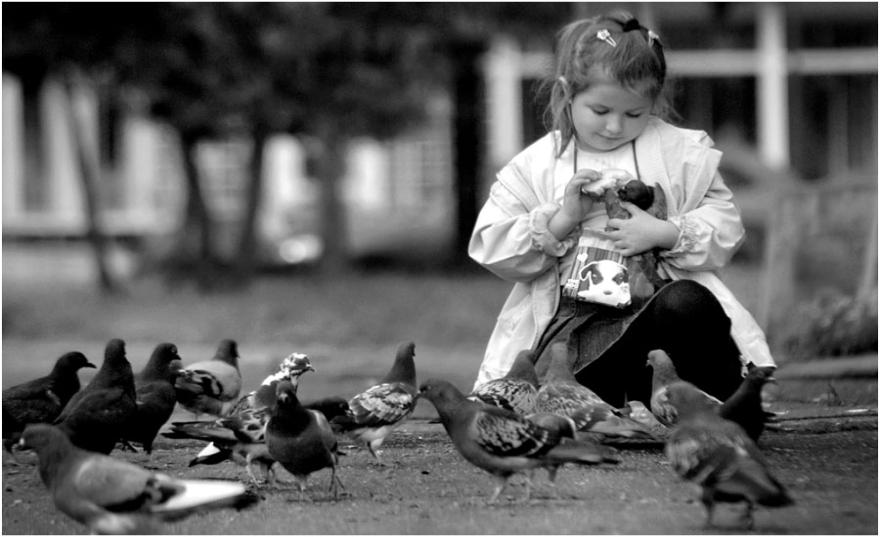 Доброта -это делать друг другу приятное и всем делиться !
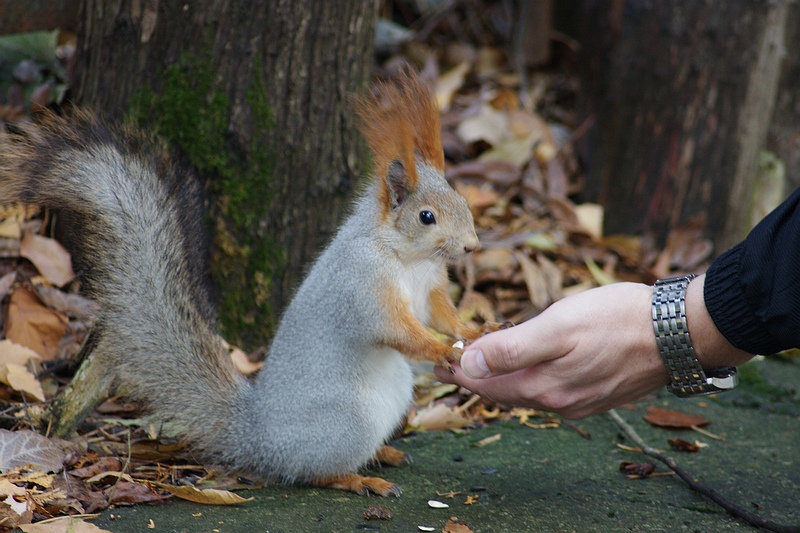 Доброта-это внимание и забота!
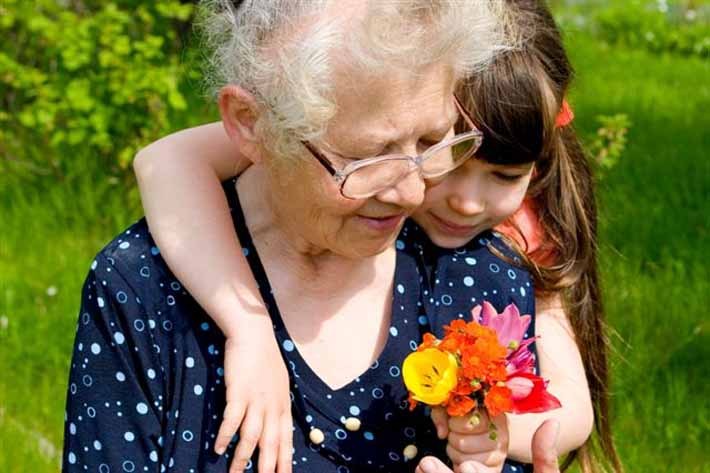 Доброта- это тогда, когда все друг другу друзья !
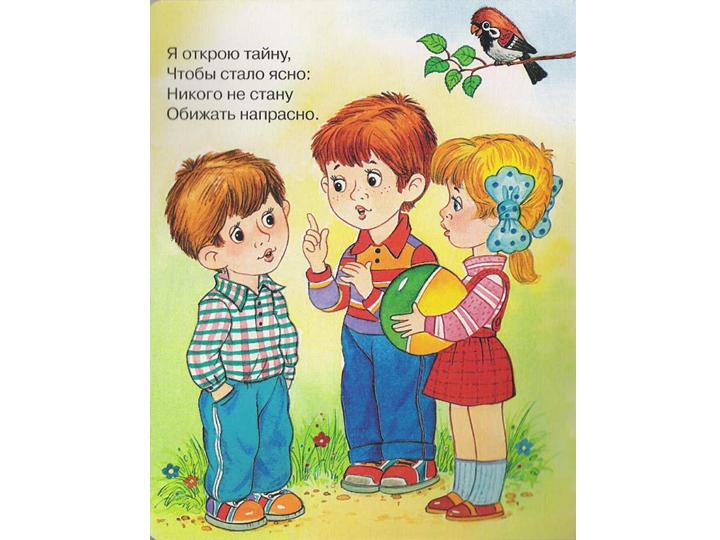 Пословицы о доброте
Кто помогает 
людям, у того и 
свои желания 
сбываются.

 английская пословица
Красота до вечера , а доброта навек.
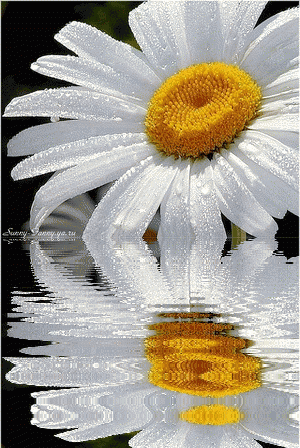 Не суди по силе рук , а суди по силе сердца.
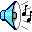 «Добро, которое  ты  
делаешь  от  сердца, 
ты  делаешь  всегда  себе»
 Л.Н.Толстой
Спасибо за внимание!Спасибо за доброту!
Используемые ресурсы:
http://images.yandex.ru/ 
http://shortwisdom.ru/proverbs/11
w.w.w.liveinternet.ru
Музыкальное сопровождение:песня 
«Дорогою добра»